CSE 332: Data Structures and Parallelism
Fall 2022
Richard Anderson
Lecture 2:  Stacks, Queues and Algorithm Analysis
9/30/2022
CSE 332
1
Announcements
My office hours  (CSE2 344)
Tuesday, 10 AM – 11 AM
Friday, 3 PM - 4 PM
Exercise #1:  Due Monday
Computer set up and some programming
Reading,  Weiss 
Algorithm Analysis:  2.1-2.4
Stacks and Queues:  3.1-3.7
9/30/2022
CSE 332
2
First Example: Queue ADT
FIFO: First In First Out
Queue operations
create
enqueue
dequeue
is_empty
F E D C B
dequeue
enqueue
G
A
9/30/2022
CSE 332
3
[Speaker Notes: You’ve probably seen the Q before. If so, this is an opportunity to get familiar with how we will be treating concepts in this class.  If not, then the Q is a simple but very powerful abstraction, and you should make sure you understand it thoroughly.

Note the lack of any implementation details – just the interface and key properties that must be satisfied.]
Queues in practice
Print jobs
File serving
Phone calls and operators

(Later, we will consider “priority queues.”)
9/30/2022
CSE 332
4
Array Queue Data Structure
size - 1
0
Q
b
c
d
e
f
back
enqueue(Object x) {
Q[back] = x 
back = back + 1
}
dequeue() {
x = Q[0]
shiftLeftOne()
back = back – 1
return x 
}
9/30/2022
CSE 332
5
[Speaker Notes: Here is a data structure implementation of the Q.
The queue is stored as an array.
shiftLeftOne is expensive!  

There’s also another problem here. What’s wrong with the Enqueue and Dequeue functions?

Your data structures should be robust! Make them robust before you even consider thinking about making them efficient! That is an order!]
Circular Array Queue Data Structure
size - 1
0
Q
b
c
d
e
f
front
back
enqueue(Object x) {
	 assert(!is_full())
Q[back] = x 
back = (back + 1) % Q.size
}
dequeue() {
assert(!is_empty())
x = Q[front] 
front = (front + 1) % Q.size
return x 
}
9/30/2022
CSE 332
6
[Speaker Notes: Here is another data structure implementation of the Q.
The queue is stored as an array, and, to avoid shifting all the elements each time an element is dequeued, we imagine that the array wraps around on itself.

Test for empty/full:  front = back

Can we do something smarter when full?]
b
c
d
e
f
front
back
Linked List Queue Data Structure
void enqueue(Object x) {
	if (is_empty())
		front = back = new Node(x)
	else {
		back.next = new Node(x)
		back = back.next
  }
}
bool is_empty() {
	return front == null
}
Object dequeue() {
	assert(!is_empty())
	return_data = front.data
	temp = front
	front = front.next
	delete temp
	return return_data	
}
9/30/2022
CSE 332
7
Circular Array vs. Linked List
Advantages of a circular array



Advantages of a linked list
9/30/2022
CSE 332
8
E D C B A
A
F
B
C
D
E
F
Second Example: Stack ADT
LIFO: Last In First Out
Stack operations
create
push
pop
top
is_empty
9/30/2022
CSE 332
9
Stacks in Practice
Function call stack
Removing recursion
Balancing symbols (parentheses)
Evaluating postfix or “reverse Polish” notation
9/30/2022
CSE 332
10
Algorithm Analysis
9/30/2022
CSE 332
11
Algorithm Analysis
Correctness:
Does the algorithm do what is intended.

Performance:
Speed:		 time complexity
Memory:	 space complexity

Why analyze?
To make good design decisions
Enable you to look at an algorithm (or code) and identify the bottlenecks, etc.
9/30/2022
CSE 332
12
How to measure performance?
9/30/2022
CSE 332
13
Analyzing Performance
Focus on Worst Case Time Complexity
Constant time
Sum of times
Test, plus larger branch cost
Sum of iterations
Cost of function body
Solve recurrence relation…
Basic operations
Consecutive statements
Conditionals
Loops
Function calls
Recursive functions
9/30/2022
CSE 332
14
Worst case complexity
Problem size N
Worst-case complexity: max # steps algorithm takes on “most challenging” input of size N
9/30/2022
CSE 332
15
2
3
5
16
37
50
73
75
Exercise - Searching
bool ArrayContains(int array[], int n, int key){
	 






}
9/30/2022
CSE 332
16
[Speaker Notes: Linear, binary]
Linear Search Analysis
bool LinearArrayContains(int array[], int n, int key ) {
	for( int i = 0; i < n; i++ ) {	
		if( array[i] == key )
		    // Found it!
		    return true;
	}
	return false;
}
Best Case:
	

Worst Case:
Best: T(n) = 4, when at [0]
Worst: T(n) = 3n+3, when not found
9/30/2022
CSE 332
17
[Speaker Notes: CURLESS: this is a weird algorithm, shouldn’t it actually return the location of the key, rather than just say if it was found?

Arguably, the best case is a zero length array query…n=0…but this doesn’t tell us best case a fn of n.

T(n) = n (we are looking for “exact” runtimes)
loop init: 1
Loop check: n+1 (max, if not found)
Loop counter: n
Conditional inside loop: n
Best = T(n)=4, T(0) = 2, Worst if not found = T(n) = 3n + 3
[note that average depends on if found]]
2
3
5
16
37
50
73
75
Binary Search Analysis
Best case:
	

Worst case:
bool BinArrayContains( int array[], int low, int high, int key ) {
	// The subarray is empty
	if( low > high ) return false;

	// Search this subarray recursively
	int mid = (high + low) / 2;
	if( key == array[mid] ) {
	    return true;
	} else if( key < array[mid] ) {
	    return BinArrayFind( array, low, mid-1, key );
	} else {
	    return BinArrayFind( array, mid+1, high, key );
}
Best:  5 when at [mid] (or 2, n=0)
Worst: 7 + recursion
   = 7log(n) + 9 (work out)
9/30/2022
CSE 332
18
[Speaker Notes: Here we (somewhat arbitrarily) count arithmetic ops, compares, returns, but not array indexing, function call, conditional.
e.g., mid = (high + low) / 2 is 2 ops, if (key == array[mid]) is 1 op.  Lame, but need to choose some convention.
Best = 5, or 2 if n=0, 
Worst = 7 + T(n/2)
Uh-oh.  Let’s go to the next slide.  We’ll come back and fill out these numbers later.

Worst if not found = 7 log_2 n + 9]
Solving RecurrencesT(n) = T(n/2) + 7;  T(1) = 9
Determine the recurrence relations and base cases


Expand relation in terms of number of expansions k




Find a closed form by setting k to value that reduces problem to the base case
9/30/2022
CSE 332
19
Linear Search vs Binary Search
BS wins for n>7
But we’re sweeping a lot of stuff under the rug…
depends on input, processor…
sorting time for binary search
but for really large values of n, BS is going to win
9/30/2022
CSE 332
20
[Speaker Notes: Linear Search:  3,   3n+3
Binary Search:  4,   7logN + 9

BS wins for n > 7

Some students will probably say “Binary search, because it’s O( log n ), whereas linear search is O( n )”.  But the point of this discussion is that big-O notation obscures some important factors (like constants!) and we really don’t know the input size.

To make a meaningful comparison, we need to know more information.  What information might that be?
  (1) what our priorities are (runtime?  Memory footprint?)
  (2) what the input size is (or, even better, what the input is!)
  (3) our platform/machine – we saw on the earlier chart that architecture made a difference!
  (4) other …

Big-O notation gives us a way to compare algorithms without this information, but the cost is a loss of precision.]
Empirical comparison
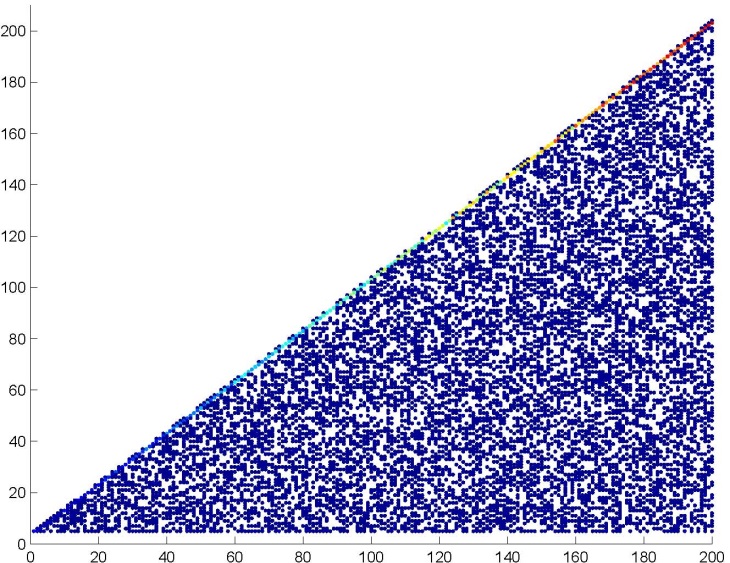 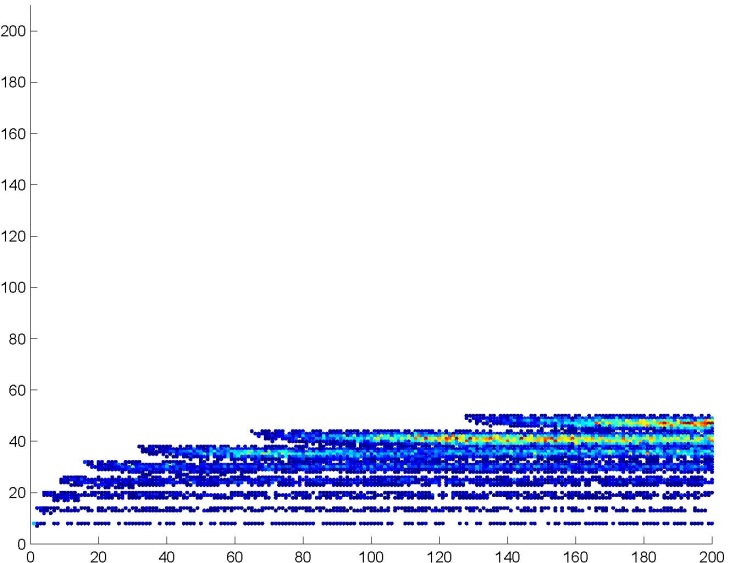 time(# ops)
N (= array size)
N (= array size)
Linear search
Binary search
9/30/2022
CSE 332
21
[Speaker Notes: Binary better almost all of the time, especially for large values of N.
Linear is better for small values of N
Linear best case always beats out binary best case (bottom of the graph)

There also seem to be some trends (linear slope vs. logarithmic).  Can we quantify these?]
Asymptotic Analysis
Consider only the order of the running time

A valuable tool when the input gets “large”



Ignores the effects of different machines or different implementations of same algorithm
22
Asymptotic Analysis
To find the asymptotic runtime, throw away the constants and low-order terms

Linear search is

Binary search is
Remember: the “fastest” algorithm has the slowest growing function for its runtime
Bases don’t matter, more in a sec
9/30/2022
CSE 332
23
Asymptotic Analysis
Eliminate low order terms
4n + 5 
0.5 n log n + 2n + 7 
n3 + 3 2n + 8n  

Eliminate coefficients
4n 
0.5 n log n 
3 2n =>
9/30/2022
CSE 332
24
Properties of Logs
Basic:
AlogAB = B
logAA =
 
Independent of base:
log(AB) =

log(A/B) =

log(AB) =

log((AB)C) =
9/30/2022
CSE 332
25
Properties of Logs
Changing base   multiply by constant
For example:  log2x = 3.22 log10x 

More generally



Means we can ignore the base for asymptotic analysis (since we’re ignoring constant multipliers)
logAn = k logBn
9/30/2022
CSE 332
26